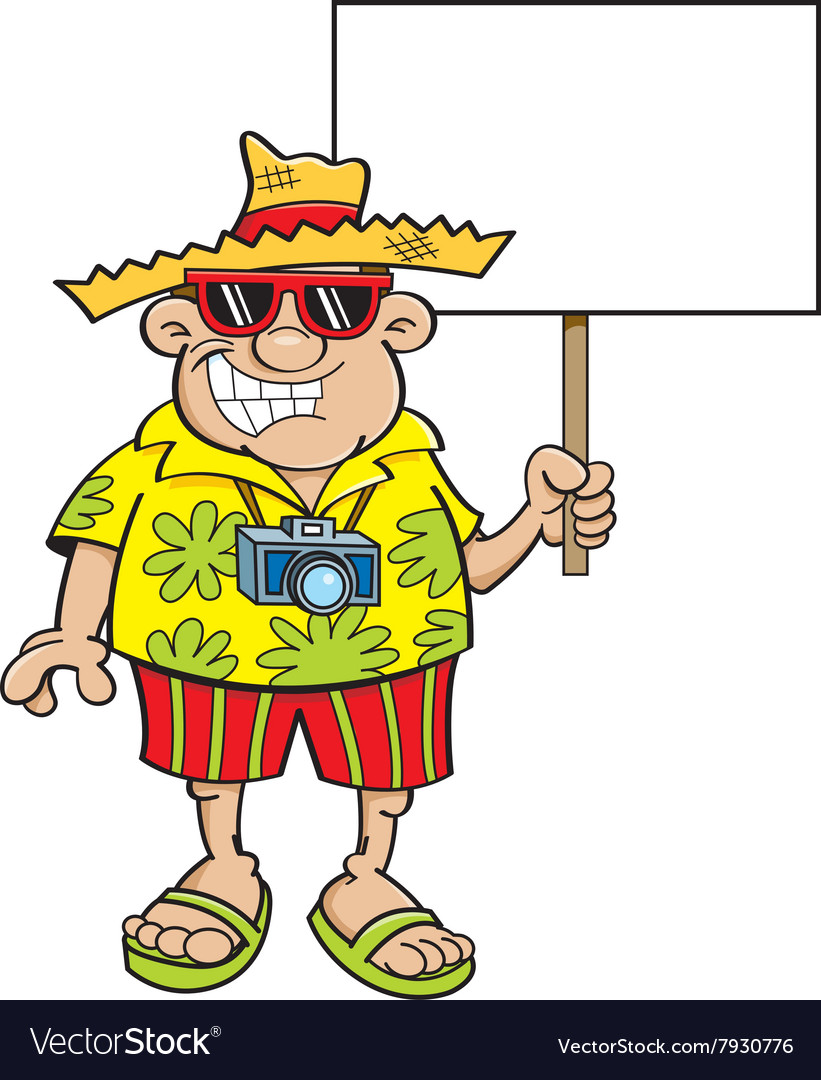 START HERE
Find Your Perfect Vacation Location
Do you want to…
Stay in the USA
Travel outside the country
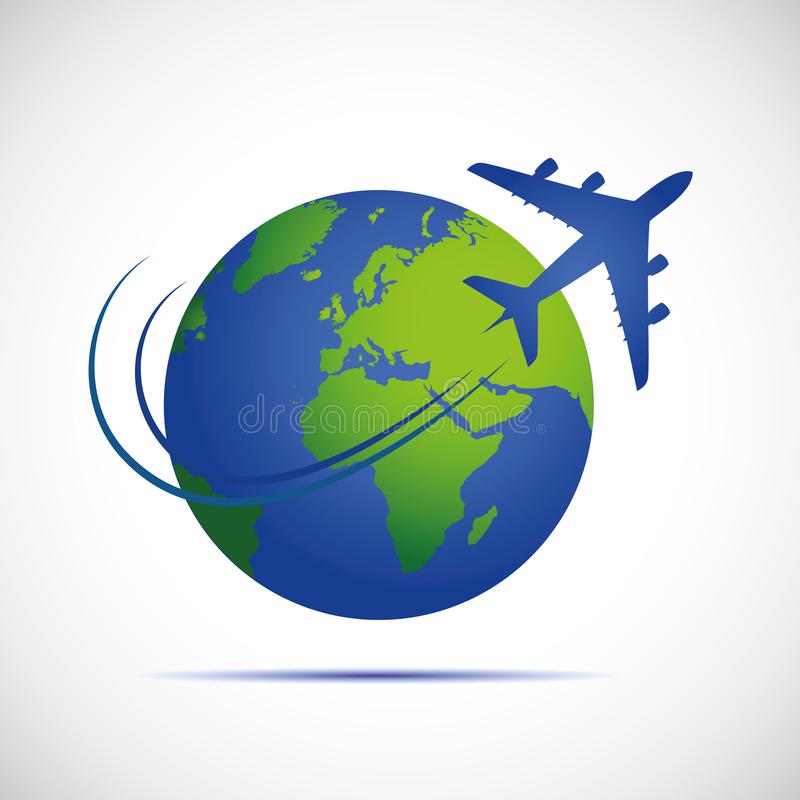 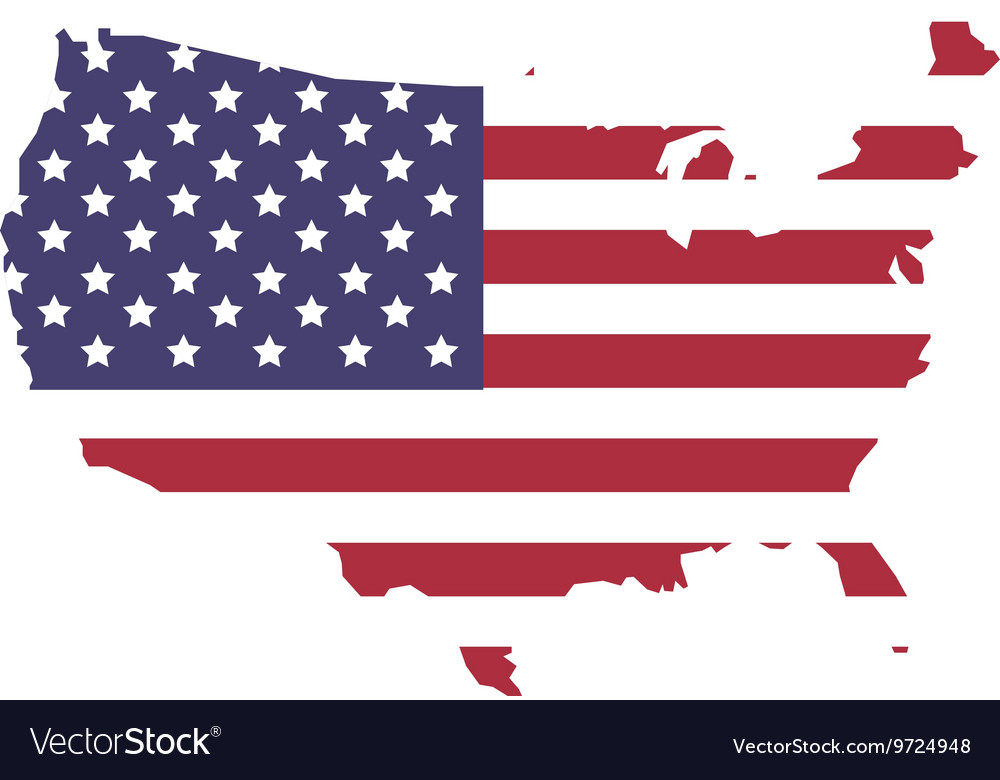 OR
Are you looking for a family friendly location?
Yes
No
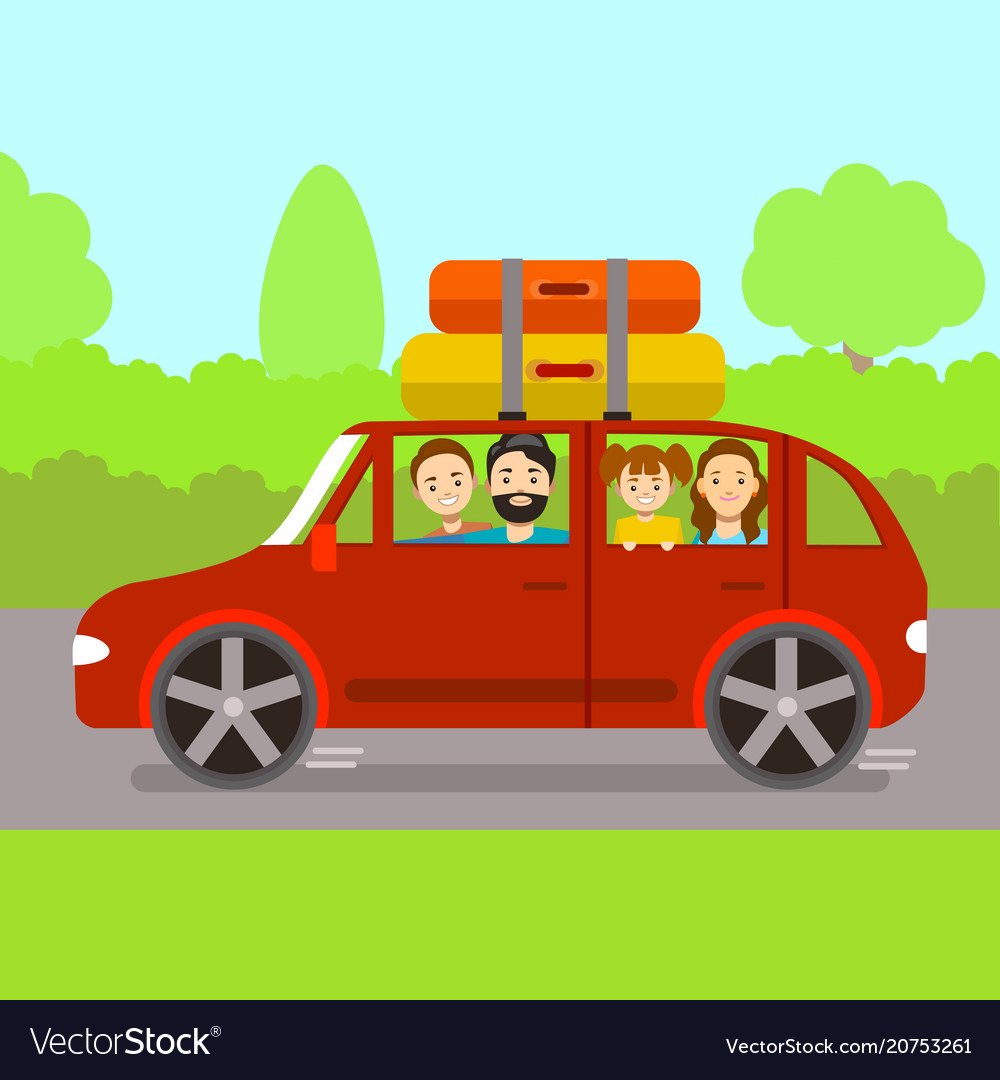 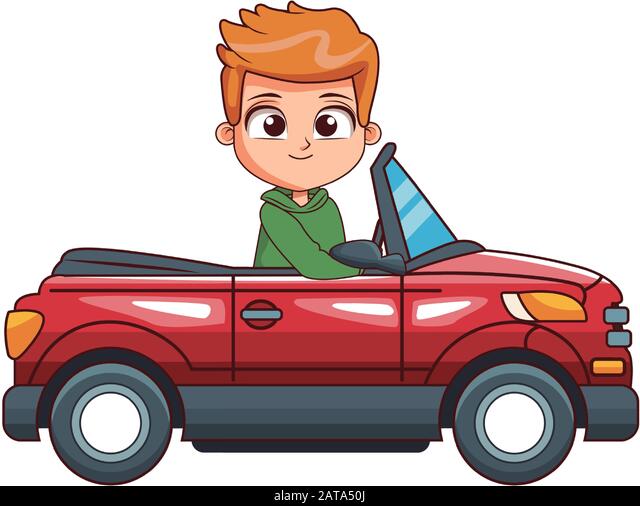 OR
Are you looking for a family friendly location?
Yes
No
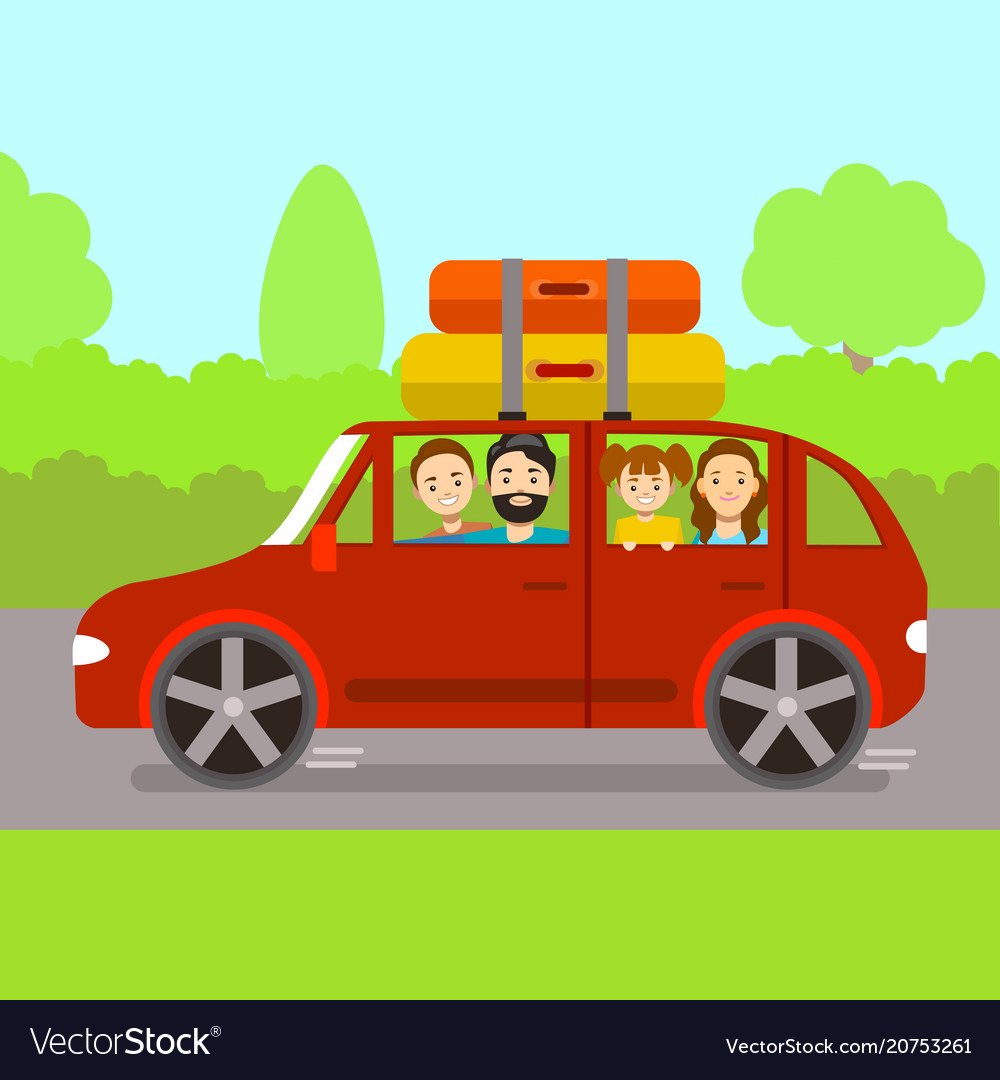 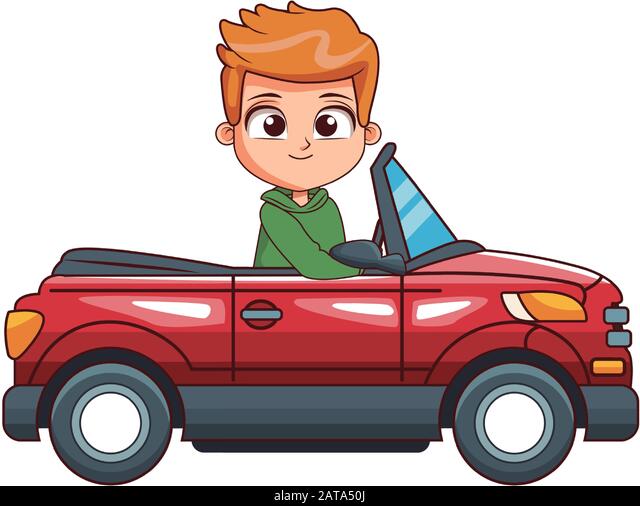 OR
Do you prefer a vacation location that is…
Tropical
Arctic
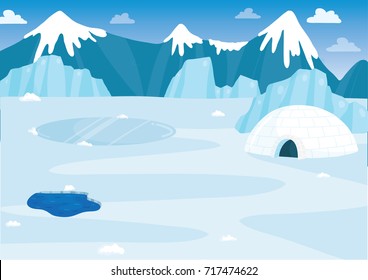 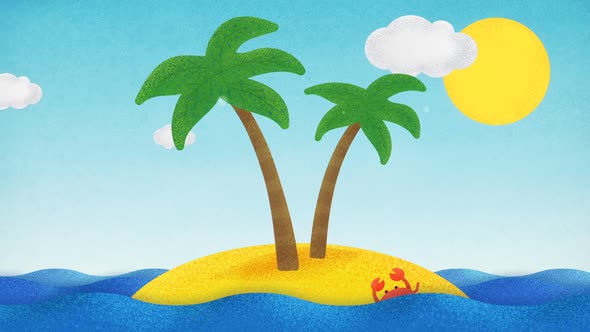 OR
Do you prefer a vacation location that is…
Tropical
Arctic
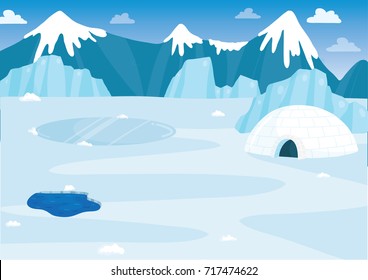 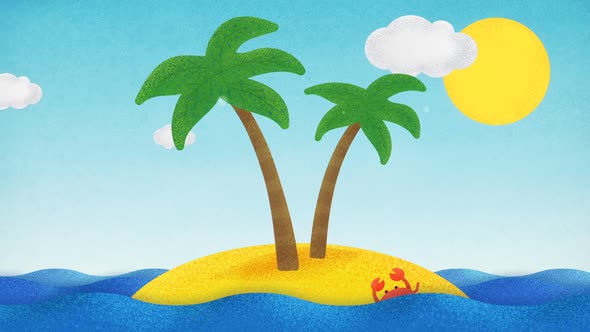 OR
Do you prefer a vacation location that is…
Tropical
Arctic
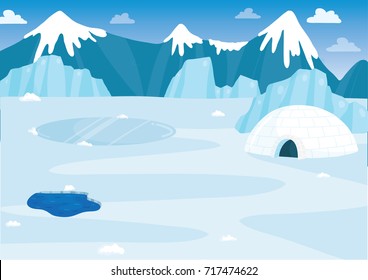 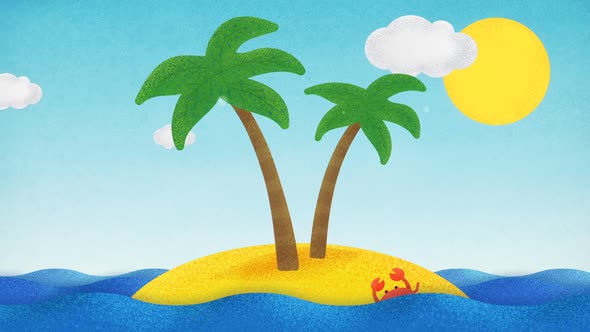 OR
Do you prefer a vacation location that is…
Tropical
Arctic
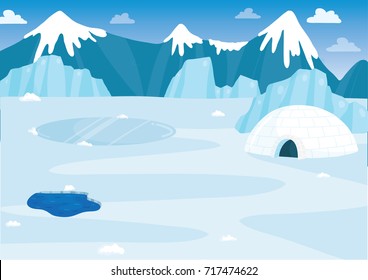 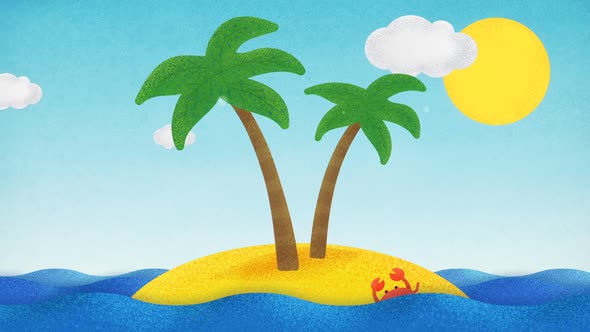 OR
On your vacation do you want to…
Lay down and relax
Explore and see attractions
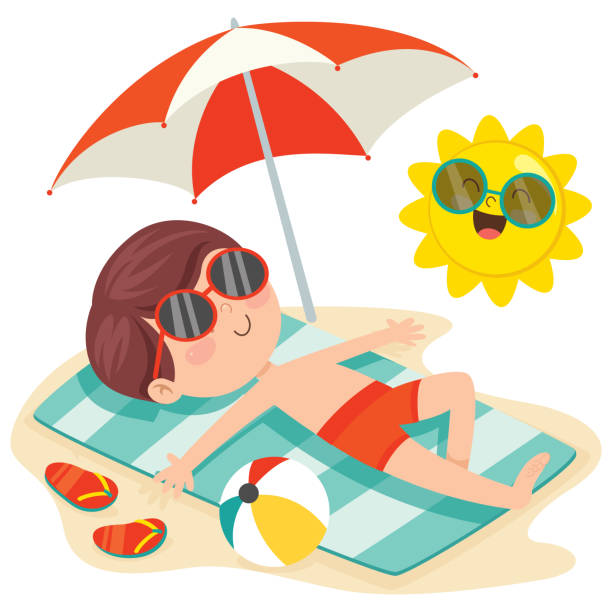 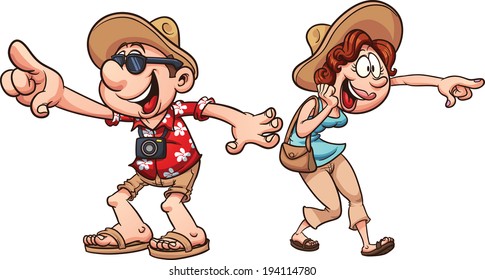 OR
On your vacation do you want to…
Lay down and relax
Explore and see attractions
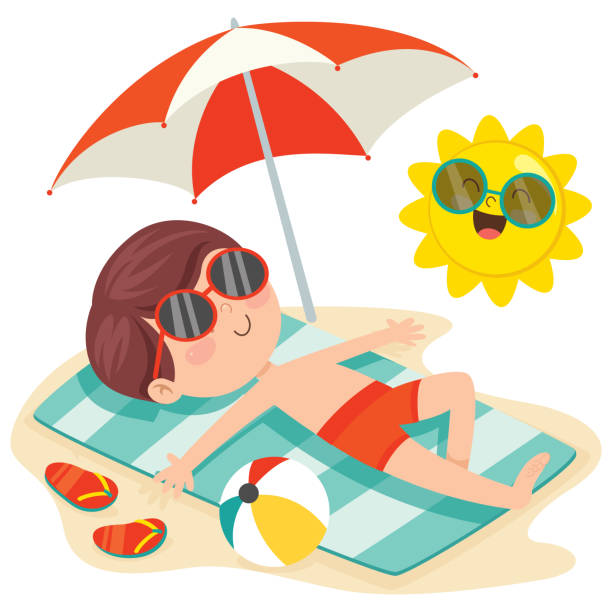 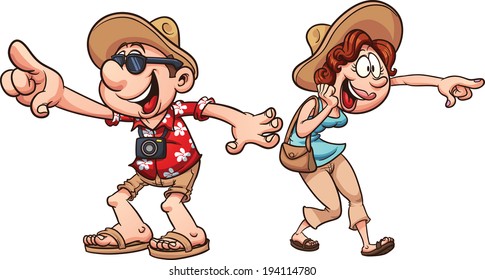 OR
On your vacation do you want to…
Lay down and relax
Explore and see attractions
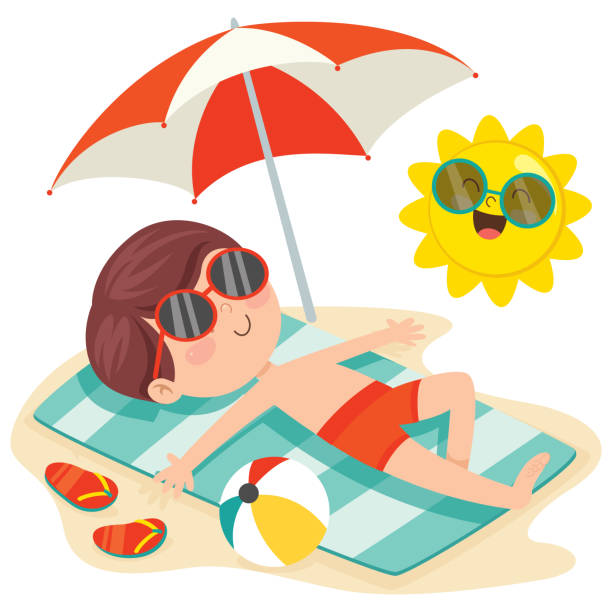 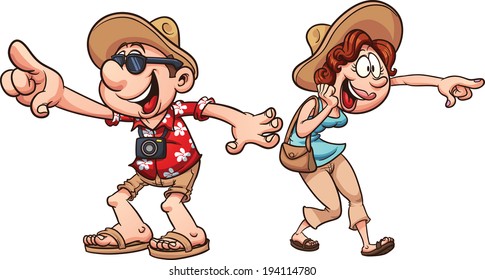 OR
On your vacation do you want to…
Lay down and relax
Explore and see attractions
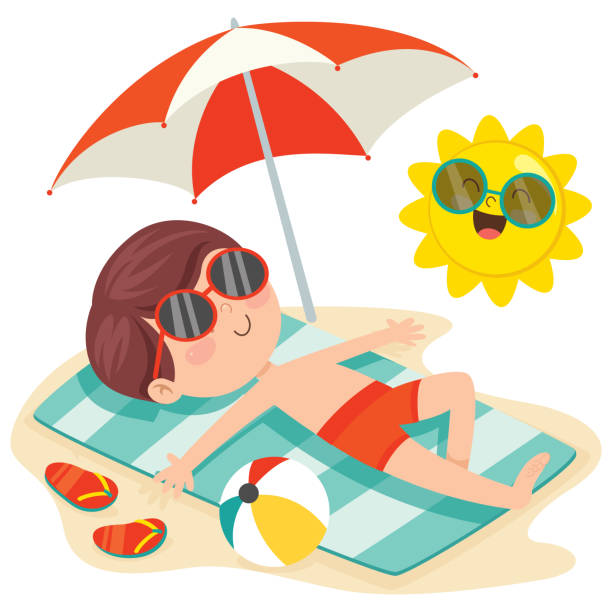 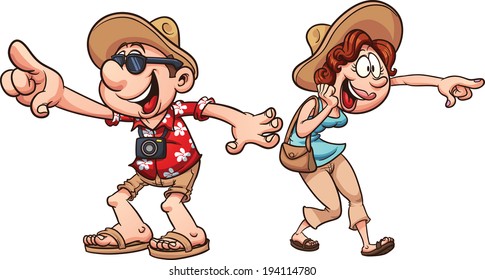 OR
On your vacation do you want to…
Lay down and relax
Explore and see attractions
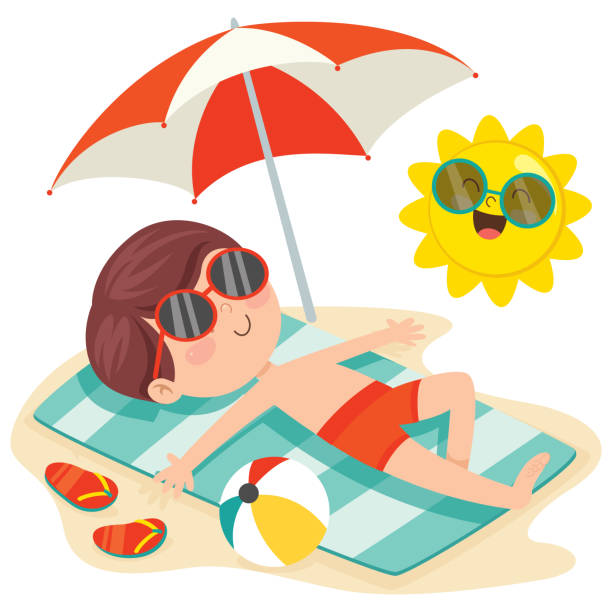 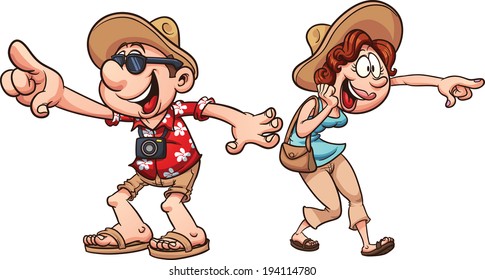 OR
On your vacation do you want to…
Lay down and relax
Explore and see attractions
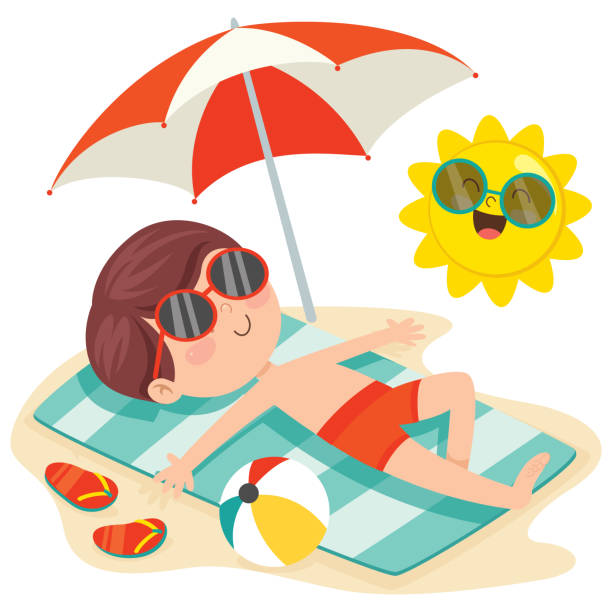 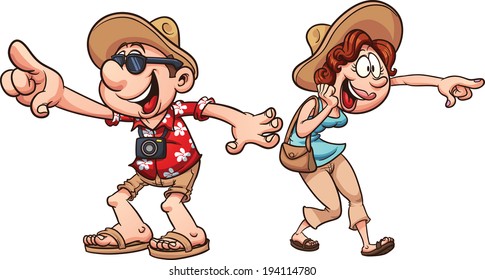 OR
On your vacation do you want to…
Lay down and relax
Explore and see attractions
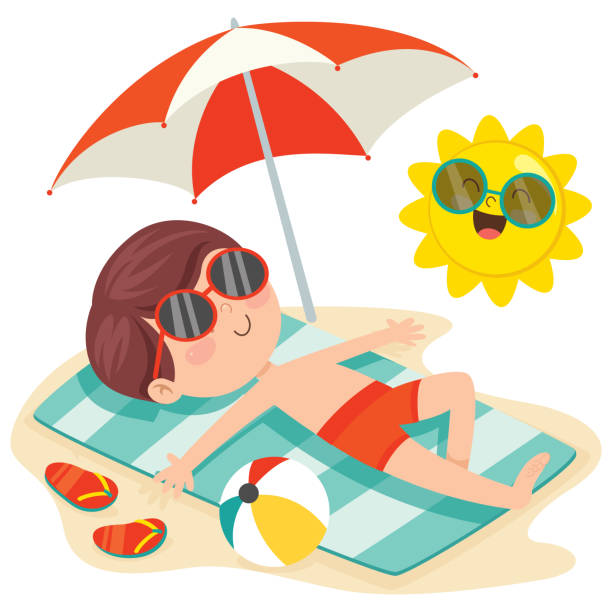 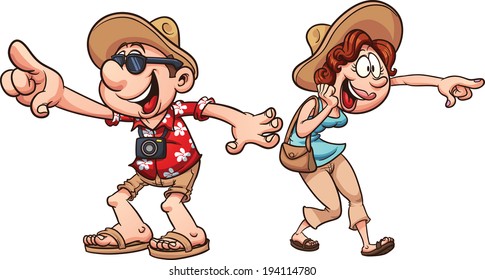 OR
On your vacation do you want to…
Lay down and relax
Explore and see attractions
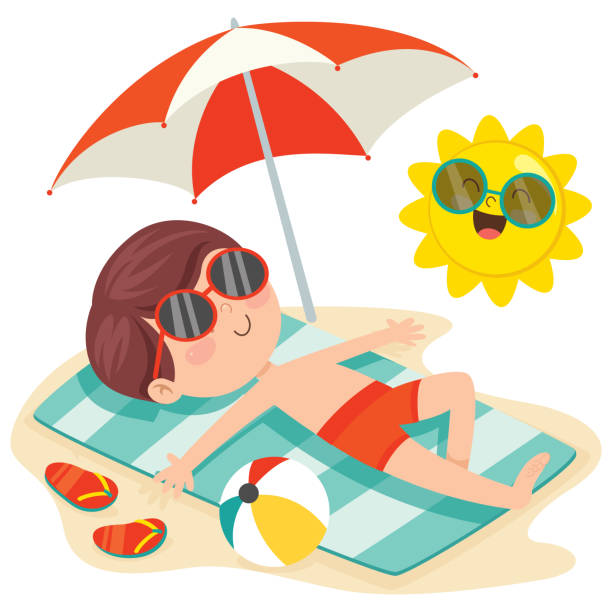 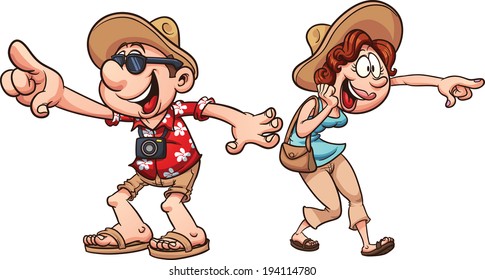 OR
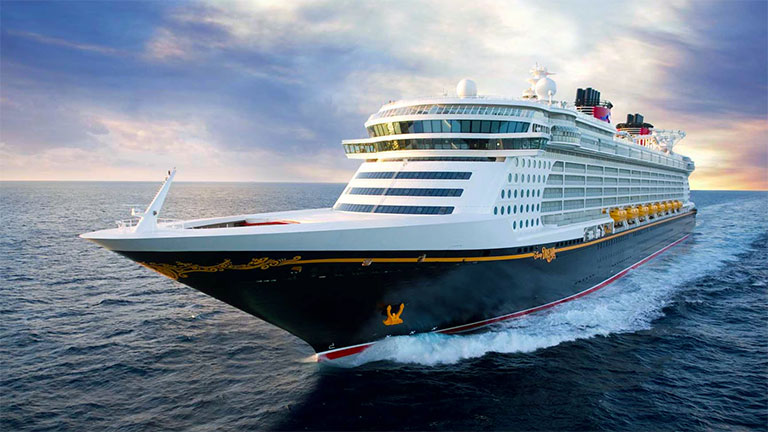 You got… DISNEY CRUISE
Click Here to Re-Take
[Speaker Notes: USA, family, tropical, laydown and relax]
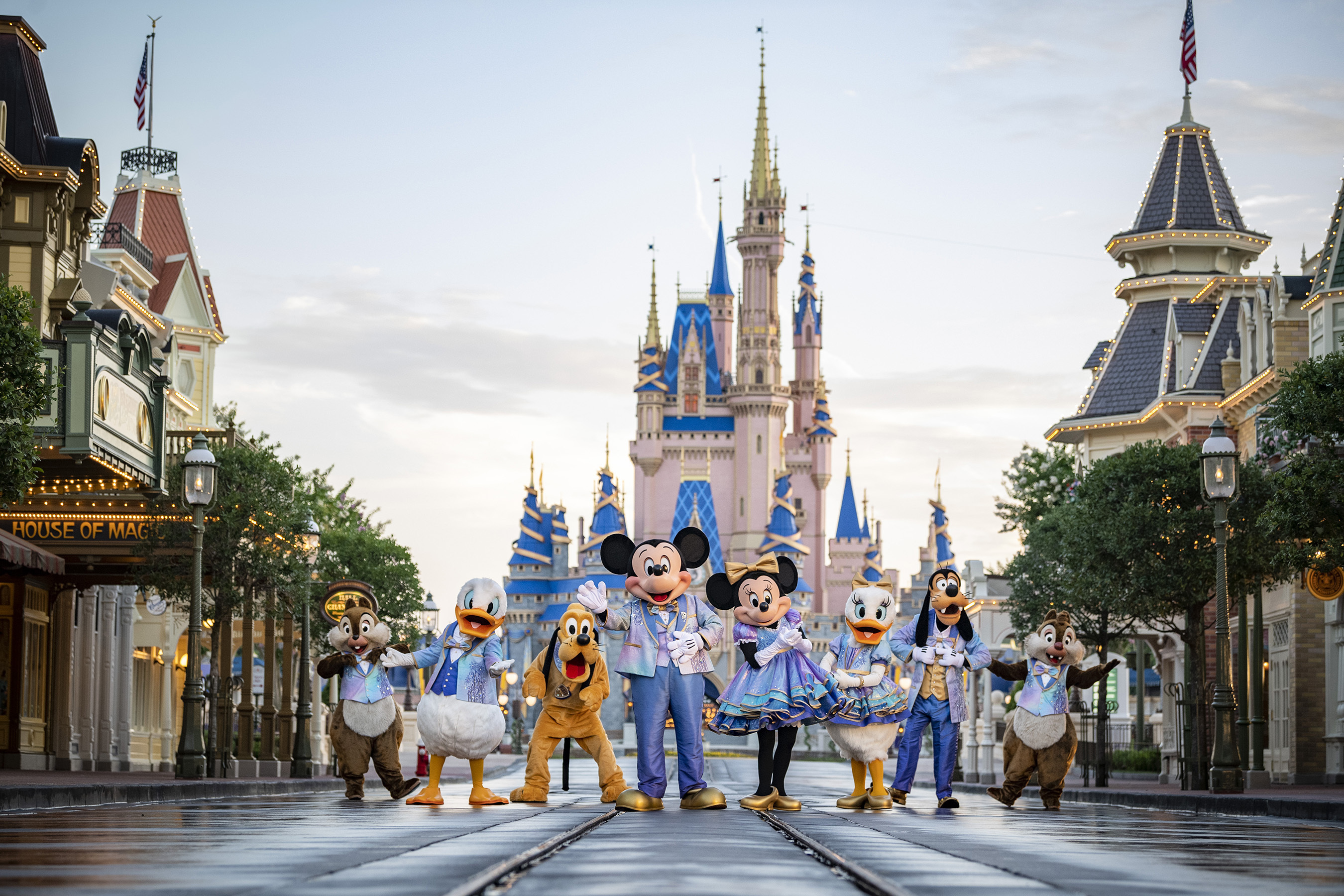 You got… WALT DISNEY WORLD
Click Here to Re-Take
[Speaker Notes: Usa, family, tropical, explore]
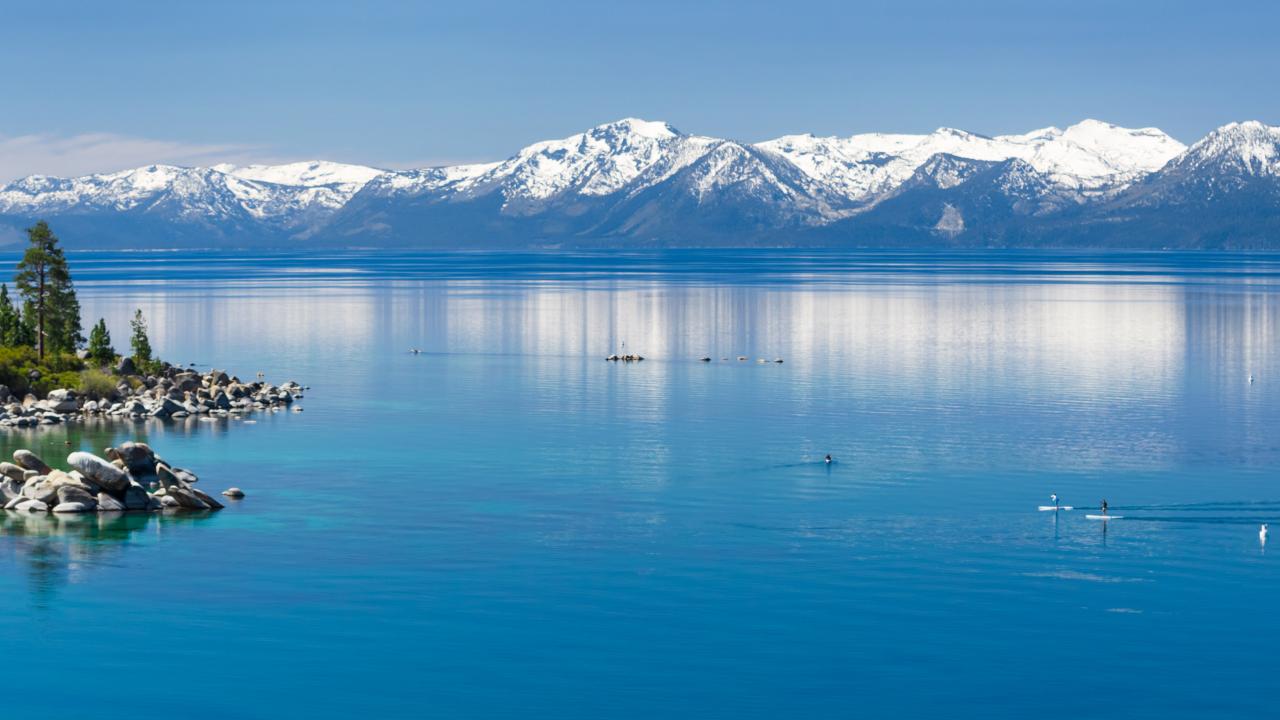 You got… LAKE TAHOE
Click Here to Re-Take
[Speaker Notes: USA, family, arctic, relax]
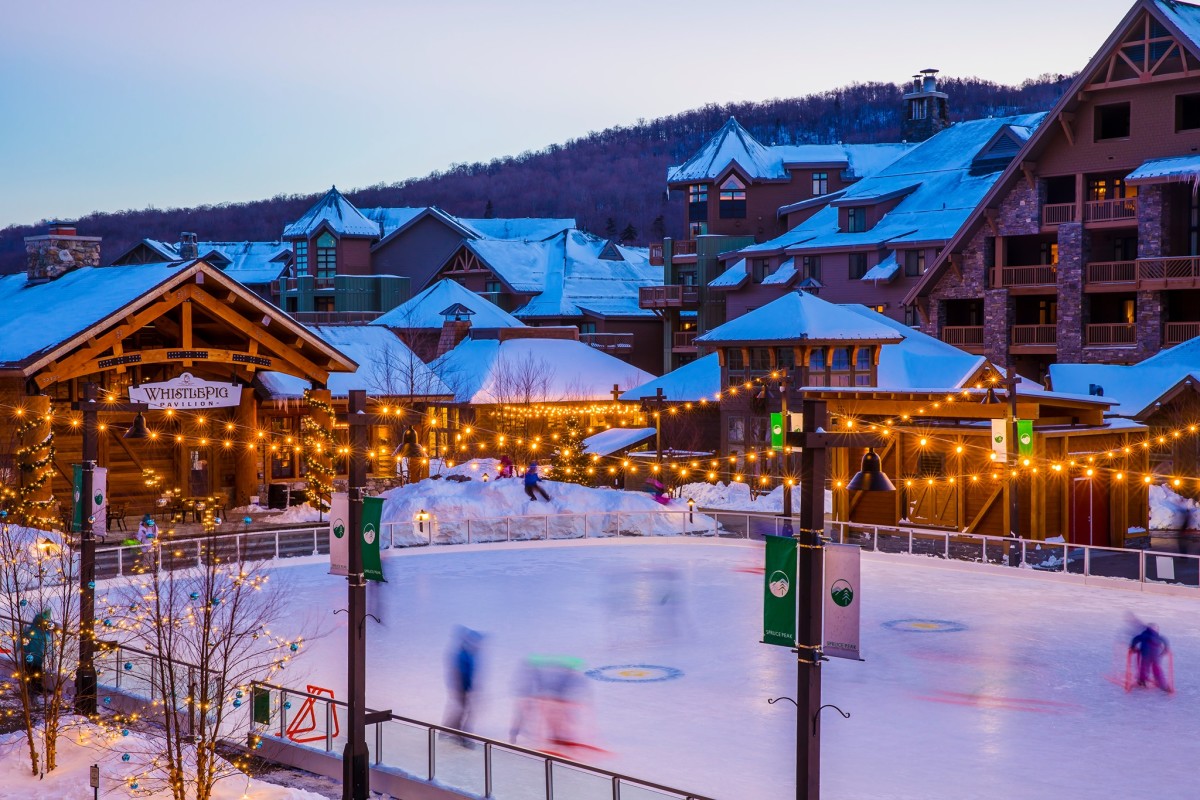 You got… VERMONT SKI RESORT
Click Here to Re-Take
[Speaker Notes: USA, family, arctic, explore]
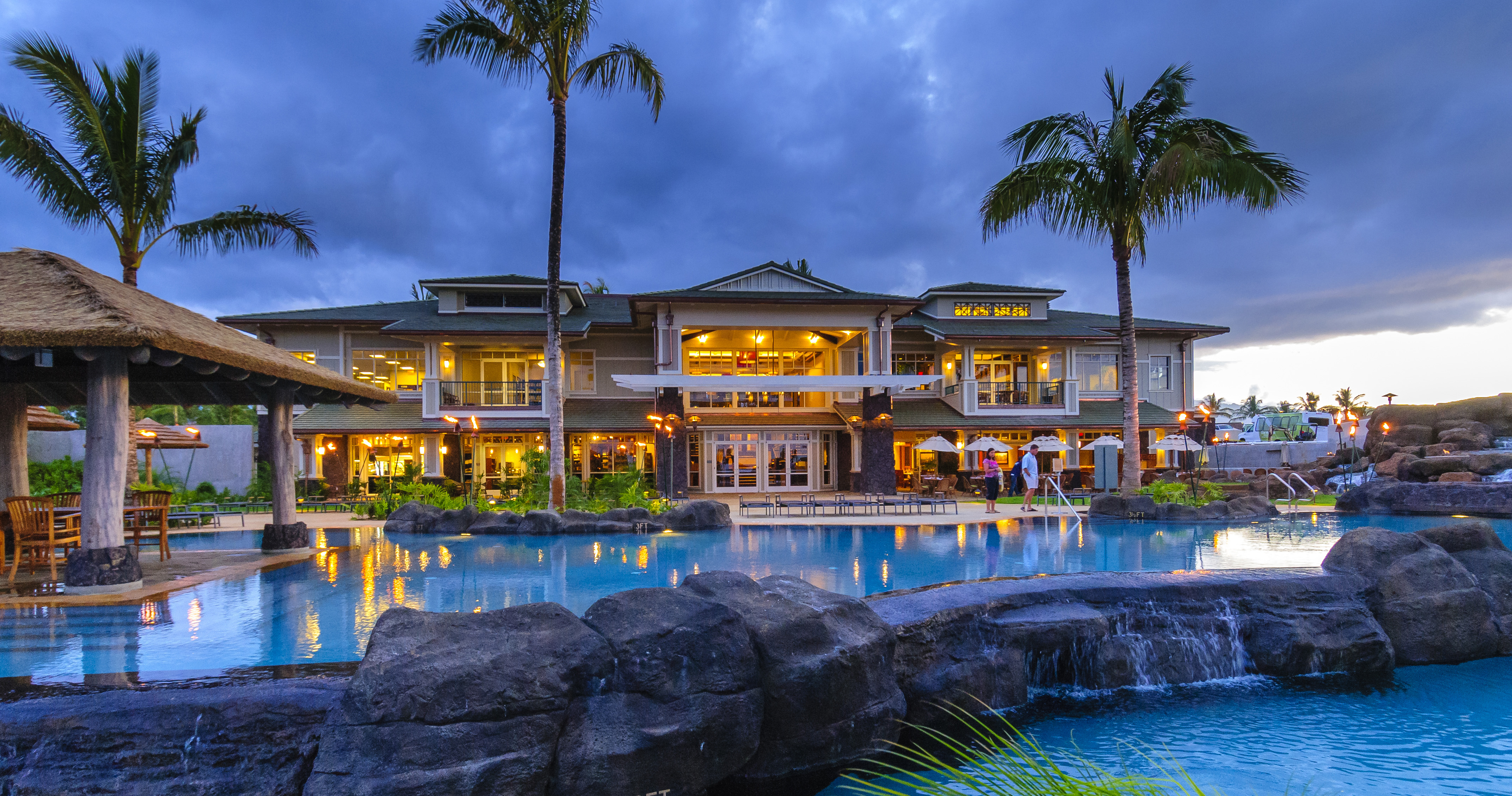 You got… HAWAII
Click Here to Re-Take
[Speaker Notes: USA, no family, tropical, lay down and relax]
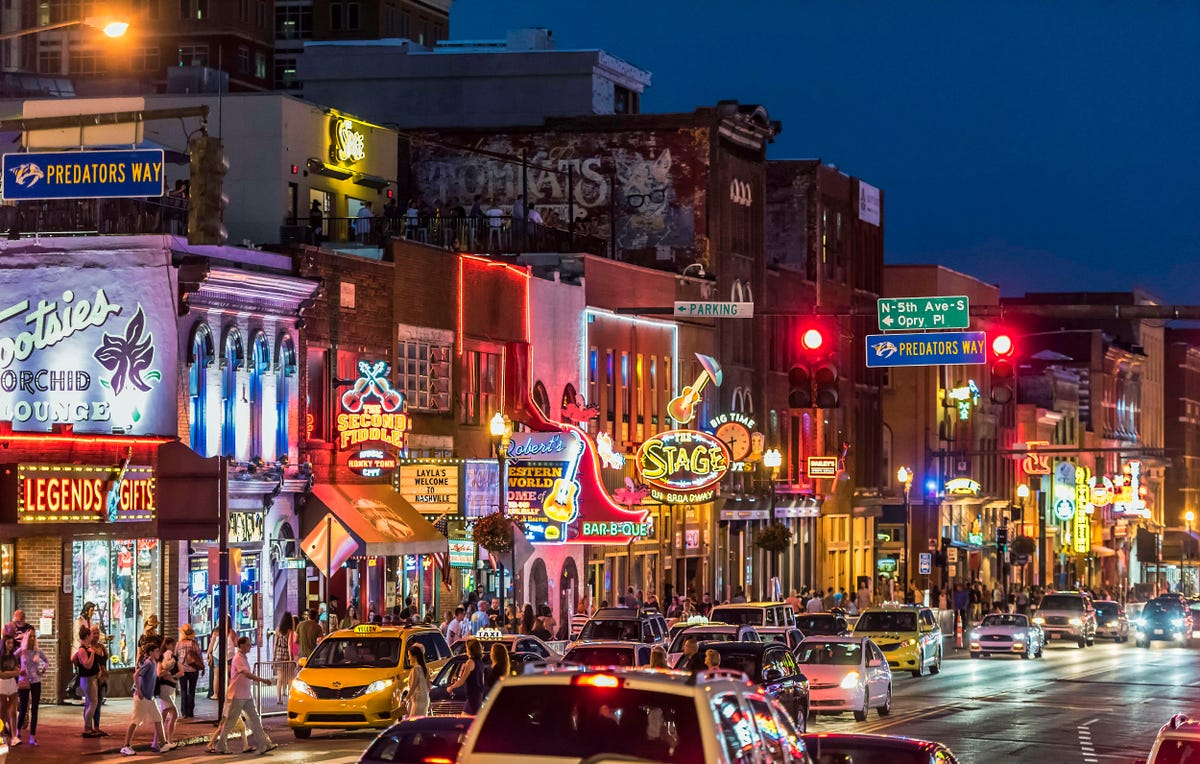 You got… NASHVILLE, TN
Click Here to Re-Take
[Speaker Notes: USA, no family, tropical, explore]
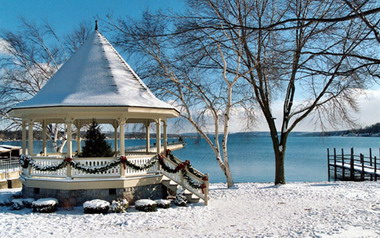 You got… THE FINGER LAKES IN NY
Click Here to Re-Take
[Speaker Notes: USA, no family, arctic, lay down and relax]
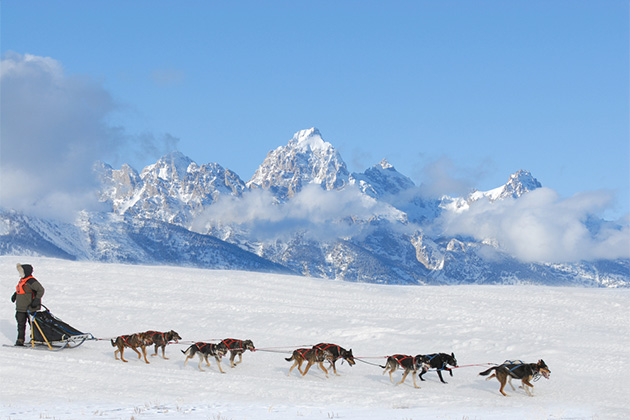 You got… ALASKA
Click Here to Re-Take
[Speaker Notes: USA, no family, arctic, explore]
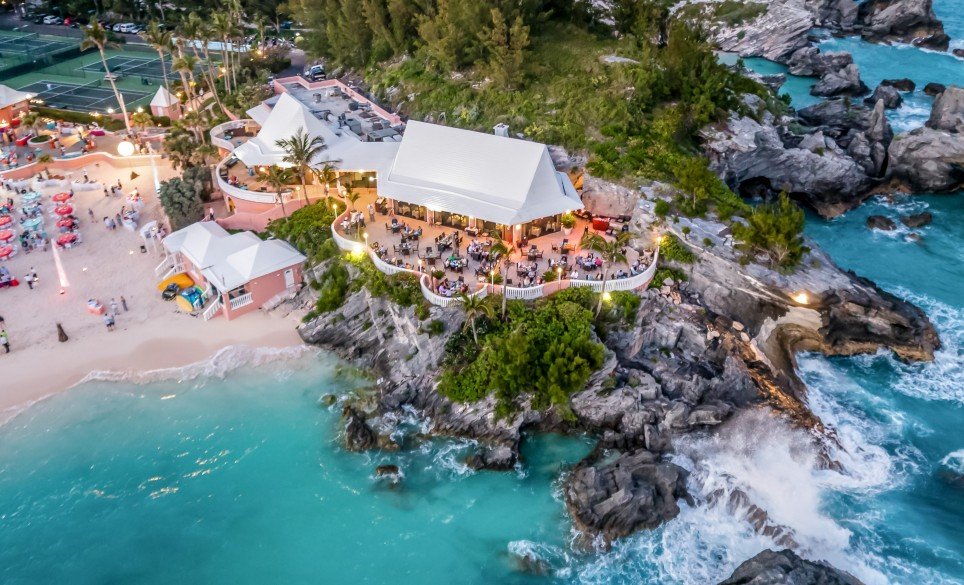 You got… BERMUDA
Click Here to Re-Take
[Speaker Notes: Out of the country, family, tropical, relax]
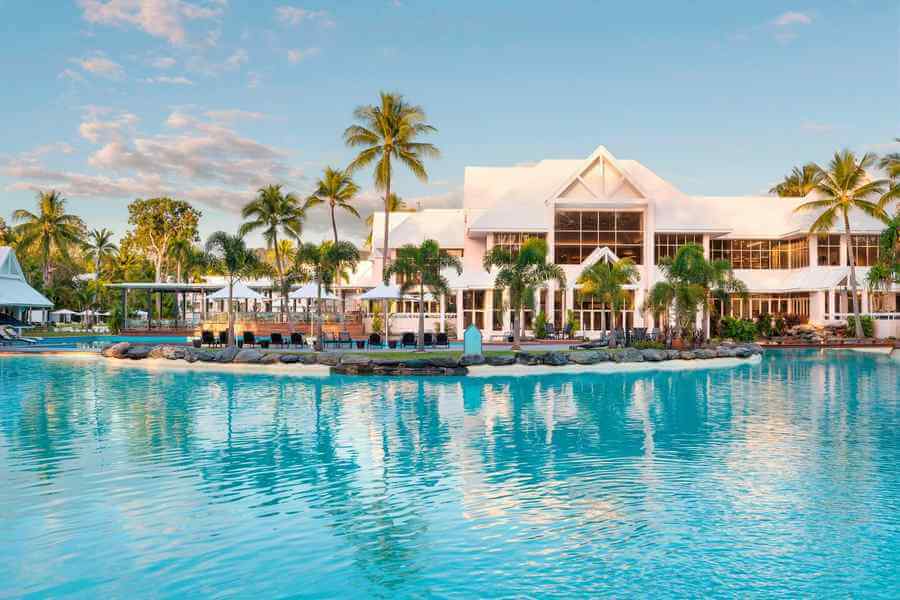 You got… AUSTRALIA
Click Here to Re-Take
[Speaker Notes: Out of the country, family, tropical, explore]
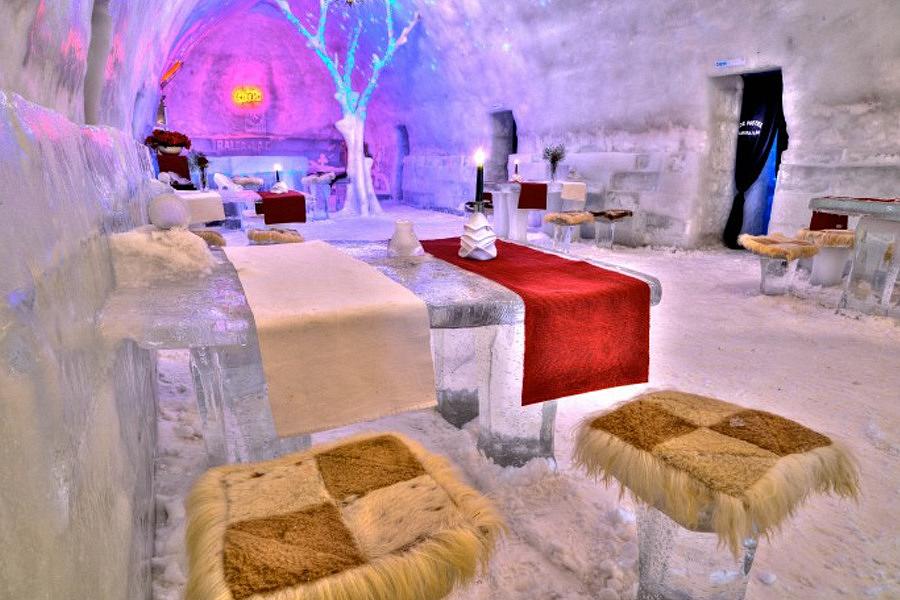 You got… ROMANIA’S ICE HOTEL
Click Here to Re-Take
[Speaker Notes: Out of the country, family, arctic, relax]
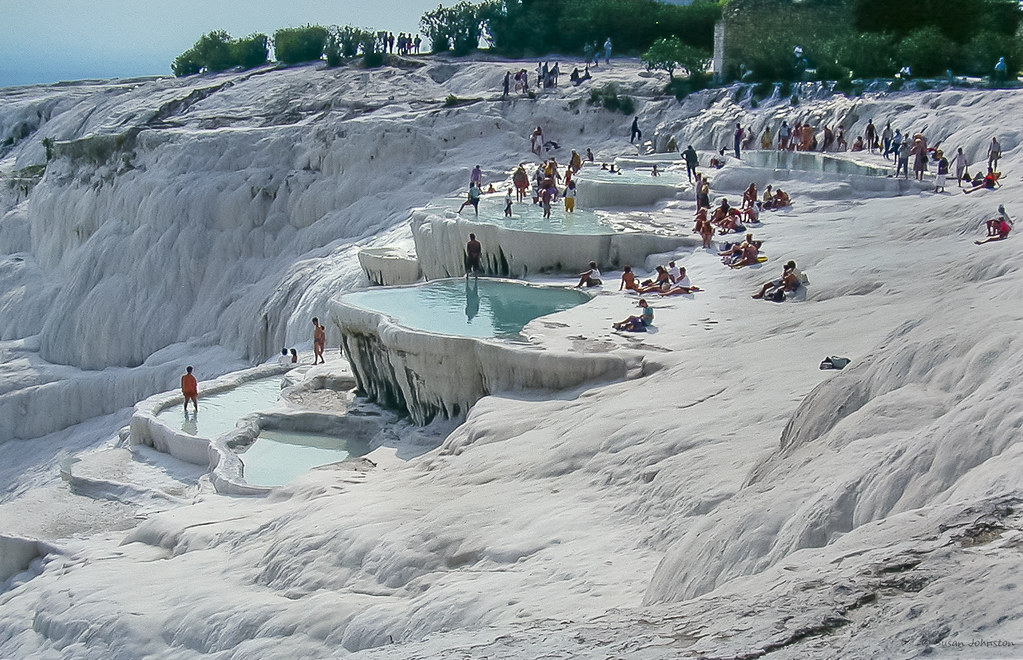 You got… TURKEY
Click Here to Re-Take
[Speaker Notes: Out of the country, family, arctic, explore]
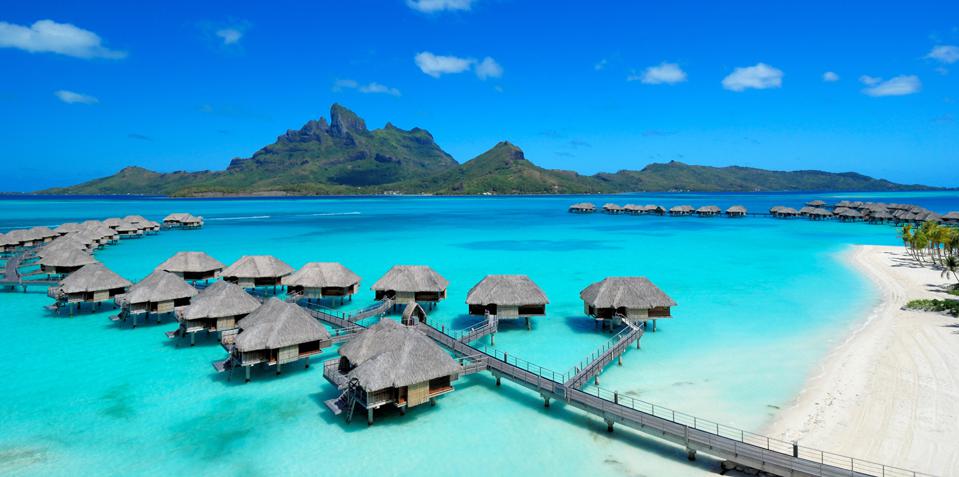 You got… BORA BORA OVERWATER VILLAS
Click Here to Re-Take
[Speaker Notes: Out of country, no family, tropical, relax]
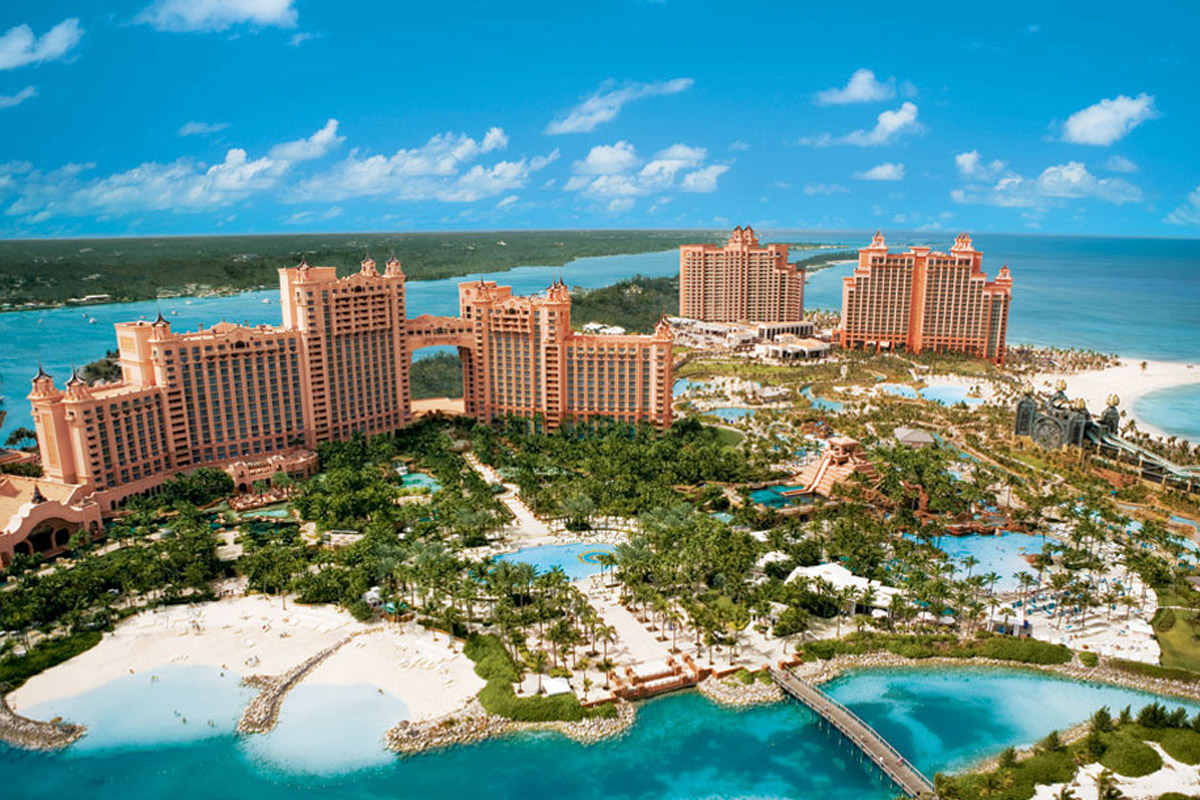 You got… ATLANTIS PARADISE ISLAND IN THE BAHAMAS
Click Here to Re-Take
[Speaker Notes: Out of country, no family, tropical, explore]
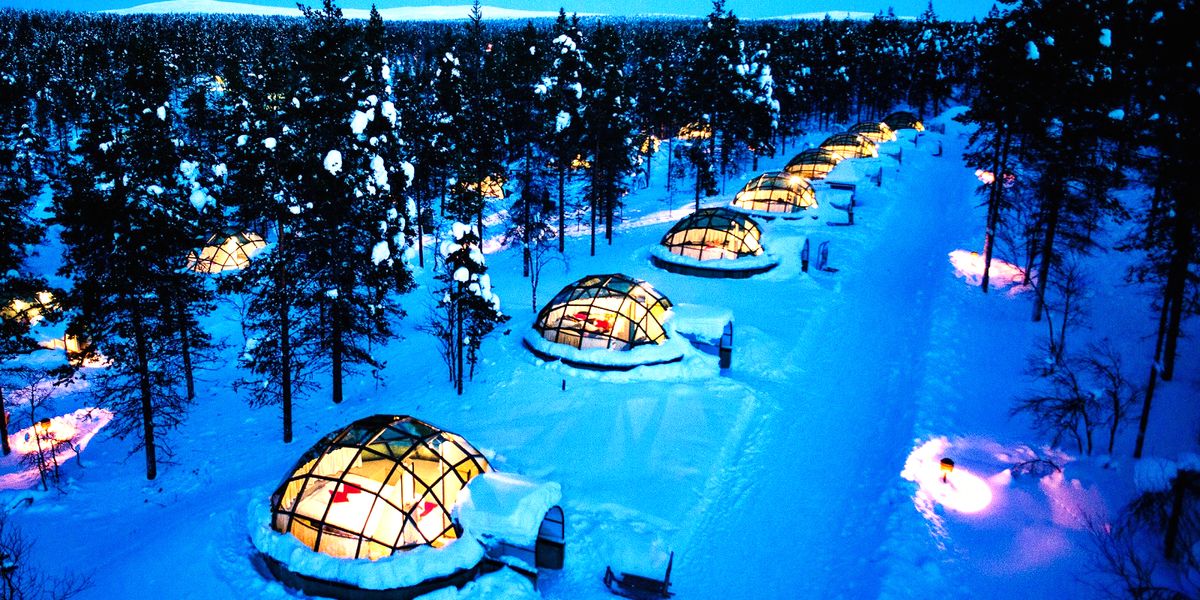 You got… NORTHERN LIGHTS IGLOO RESORT IN CANADA
Click Here to Re-Take
[Speaker Notes: Out of Country, no family, arctic, relax]
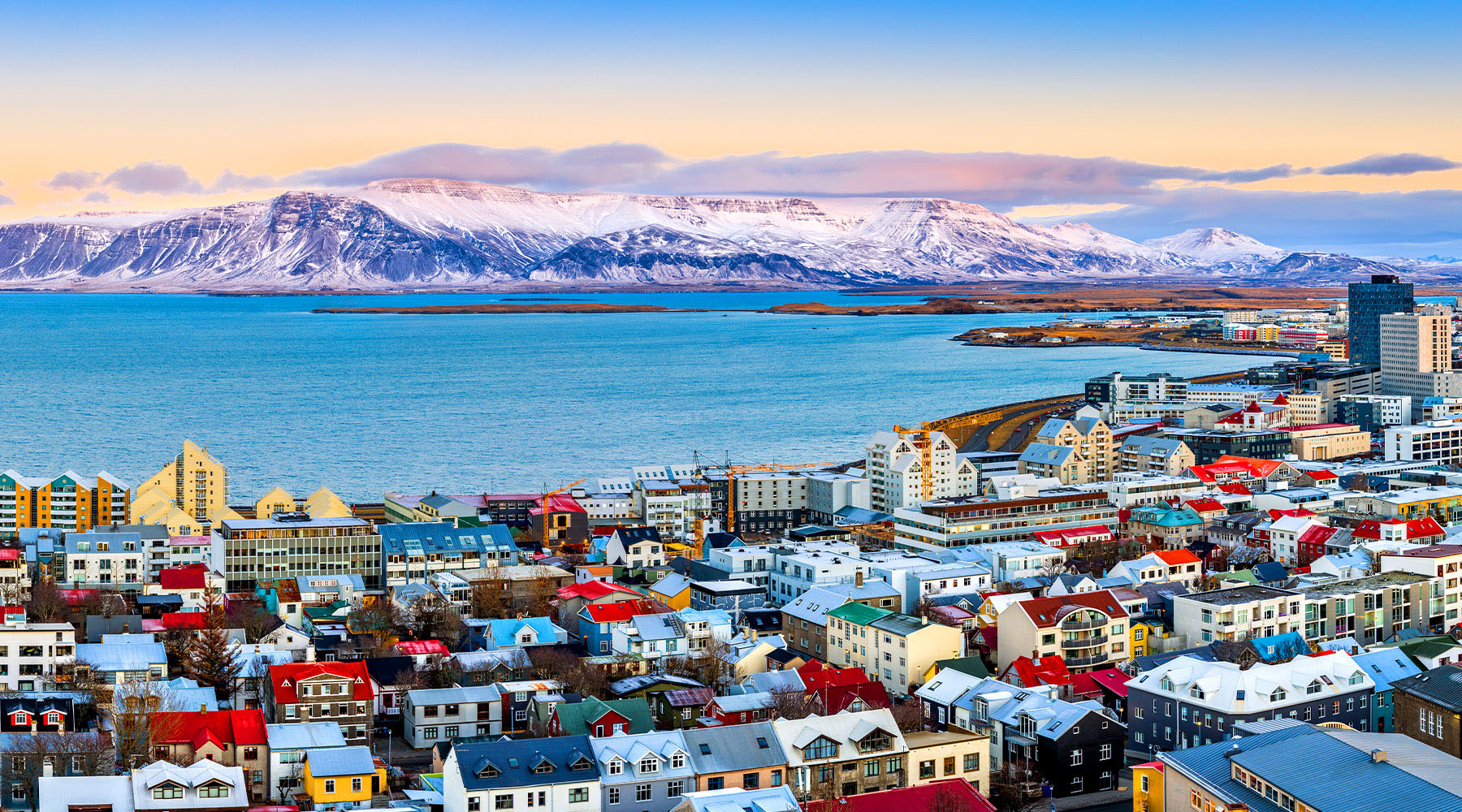 You got… ICELAND
Click Here to Re-Take
[Speaker Notes: Out of Country, no family, arctic, explore]